4B. So can we read and copy 
without expending much energy?
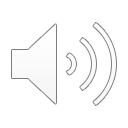 DNA replication
Ribose
Sugar
T
A
Nucleotide backbone
G
C
Phosphate
backbone
C
G
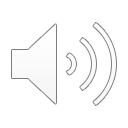 2
Polymerase only adds on 3’ end (ie, 5’-3’ direction)
One strand that goes with zip direction – continual 
Another strand that goes against – chunk by chunk (Okazaki fragments)
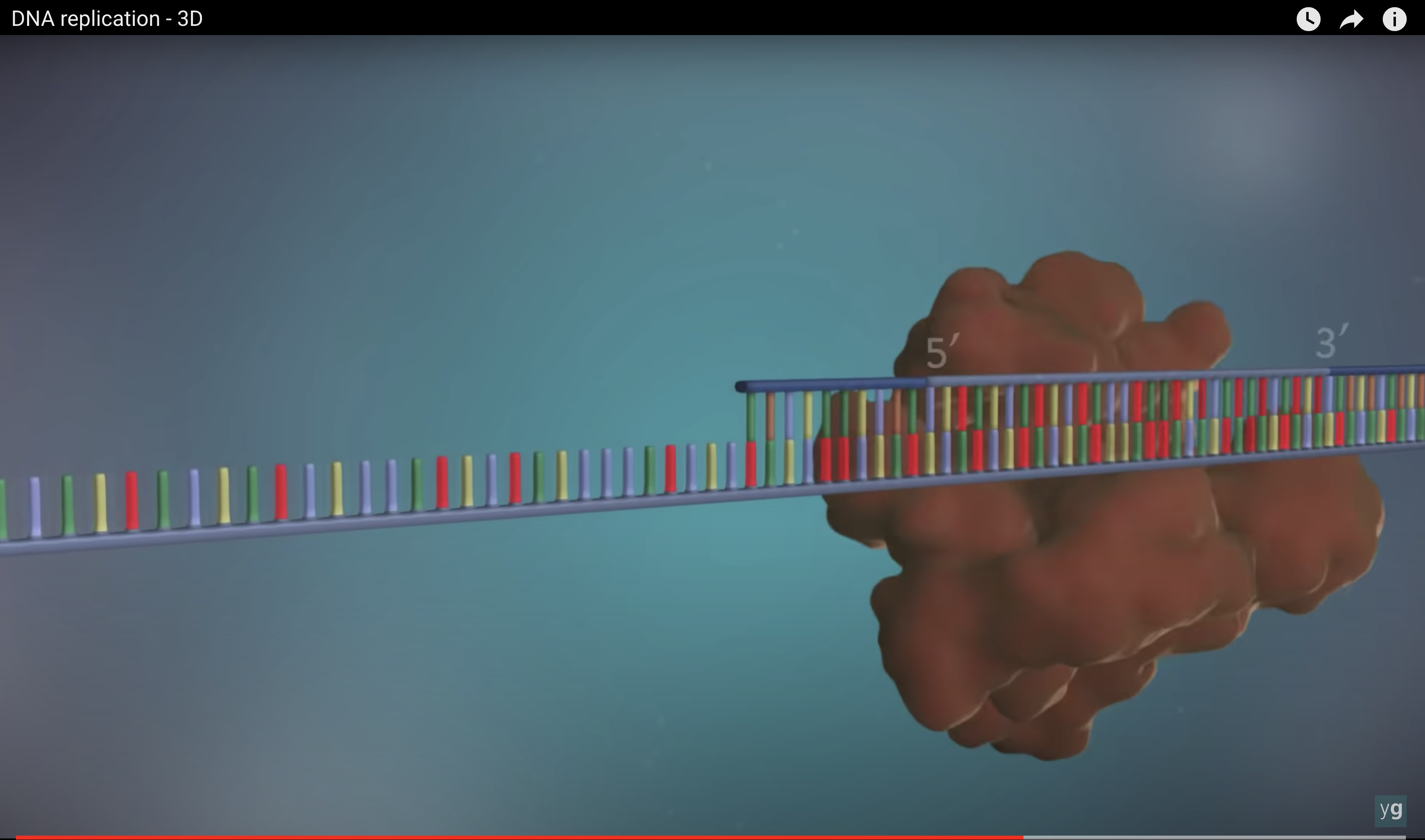 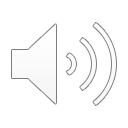 3
https://www.youtube.com/watch?v=TNKWgcFPHqw
An ideal Copier (Bennett Clocking)
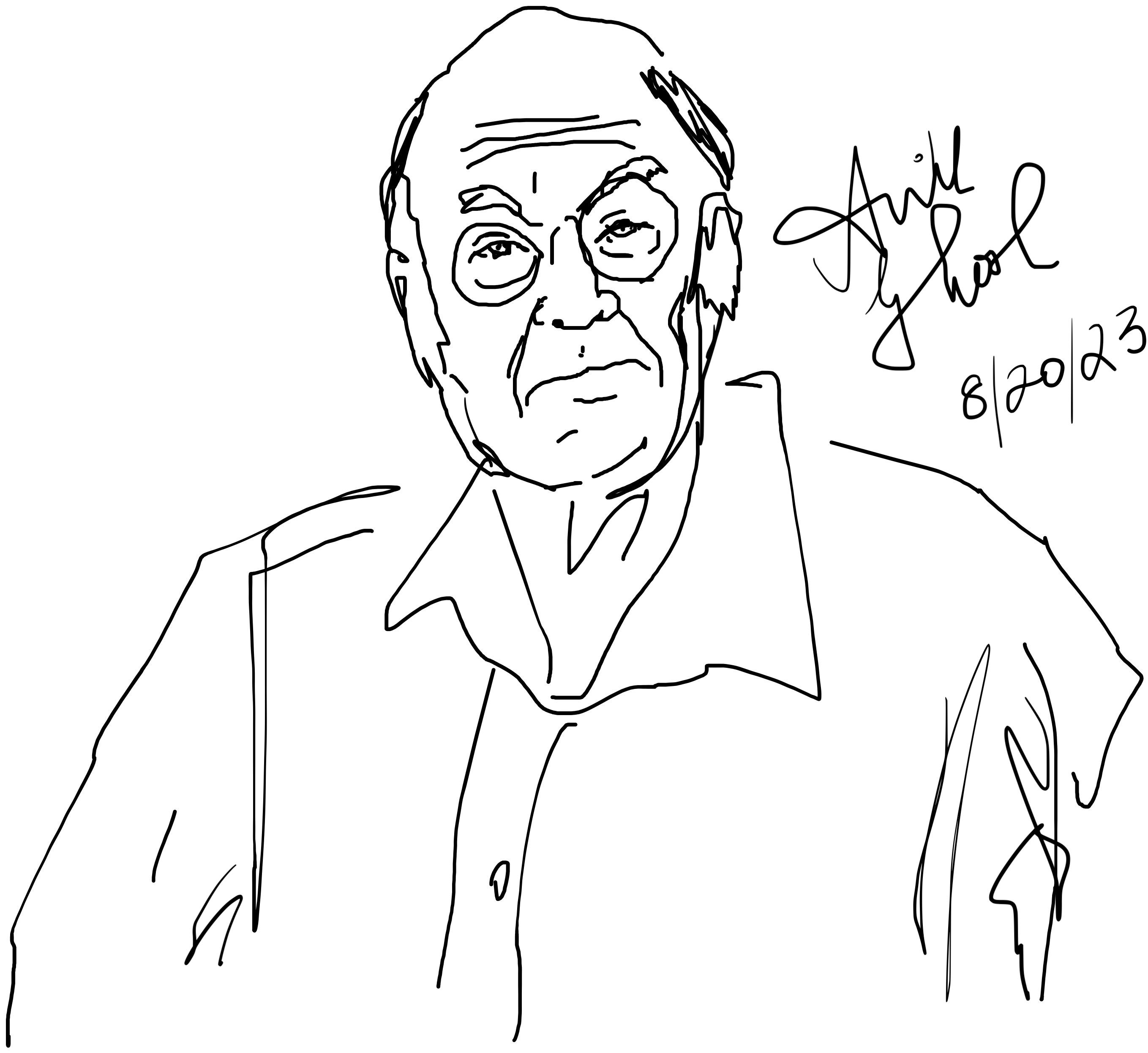 Object
Charles Bennett
Copy
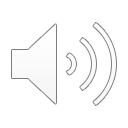 4
An ideal Copier (Bennett Clocking)
Object
Erase copy bit 
for easy write
Copy
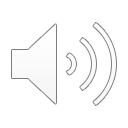 5
An ideal Copier (Bennett Clocking)
Object
Erase copy bit 
for easy write
Copy
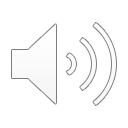 6
An ideal Copier (Bennett Clocking)
Object
Erase copy bit 
for easy write
Copy
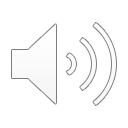 7
An ideal Copier (Bennett Clocking)
Object
Bring closer to object
Copy
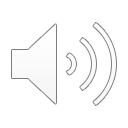 8
An ideal Copier (Bennett Clocking)
Object
Restore Barrier
Then move back
Copy
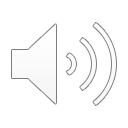 9
An ideal Copier (Bennett Clocking)
Object
Restore Barrier
Then move back
Copy
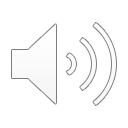 10
An ideal Copier (Bennett Clocking)
Object
Restore Barrier
Then move back
Copy
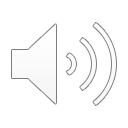 11
A Physical Implementation
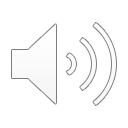 12
Cannot just write magnet 1
???
Frustration
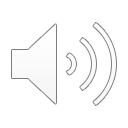 13
Use Erase first
Piezo
Piezo
Piezo
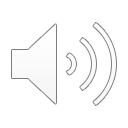 Atulasimha/Bandyopadhyay
VCU
14
Use Erase first
Piezo
Piezo
Piezo
Strain
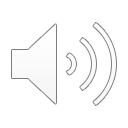 15
Now write magnet 1
Piezo
Piezo
Piezo
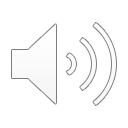 16
Release magnet 2
Piezo
Piezo
Piezo
Release
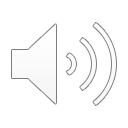 17
Release magnet 3
Piezo
Piezo
Piezo
Release
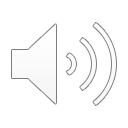 18
Energy cost of the process
Piezo
Piezo
Piezo
The dissipation is during the ‘reset’ when you erase the downstream bits.
After release, they simply respond to their partners. 

If you run at GHz, @ error ~ 10-5, estimates are ~4 aJ/magnet (VCU)

But fundamental limit on copying zero.
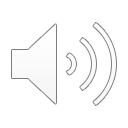 19
Where is energy spent?
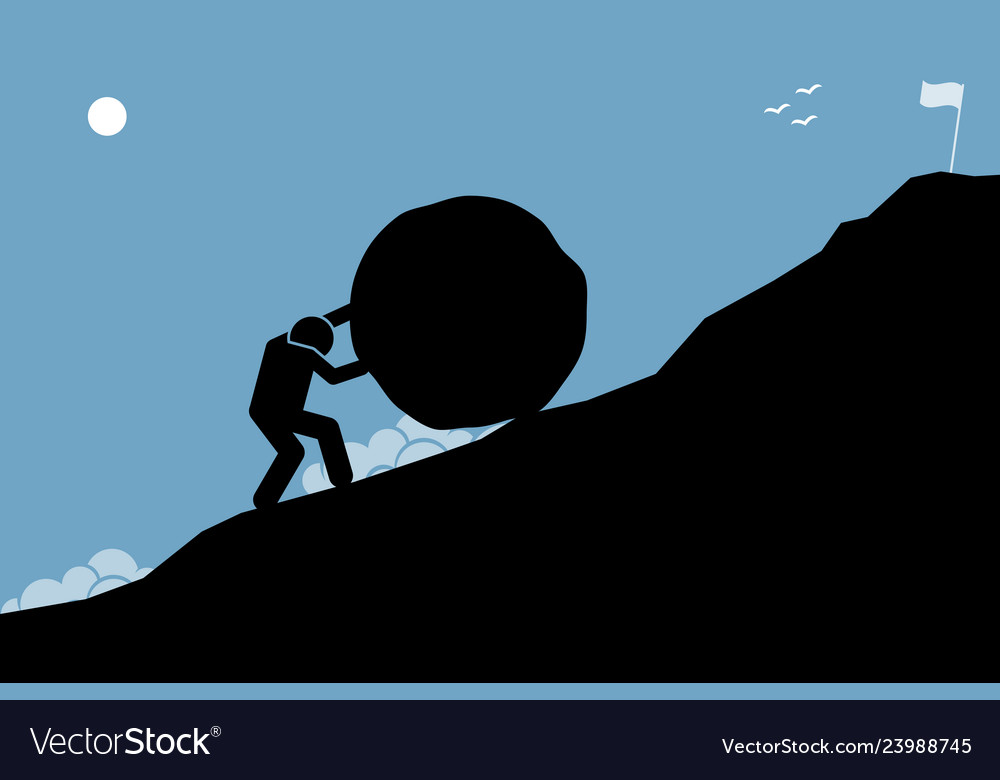 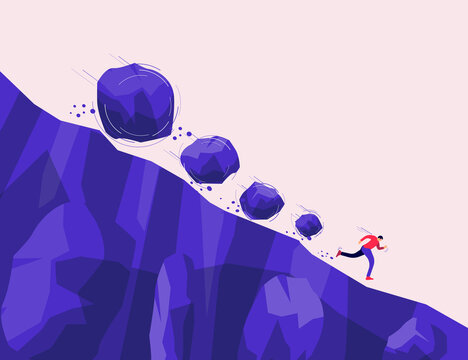 Q
DV
Downgradient (Discharging a battery)
Work done BY it
(energy recovered)
Upgradient (Charging a battery)
Work done ON it
(energy spent)
Difference is the wasted expense
(e.g. friction, Ohmic losses)
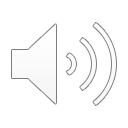 20
Energy spent in restoring state by battery
Down gradient (FET/ions in channel pushing towards equilibrium)
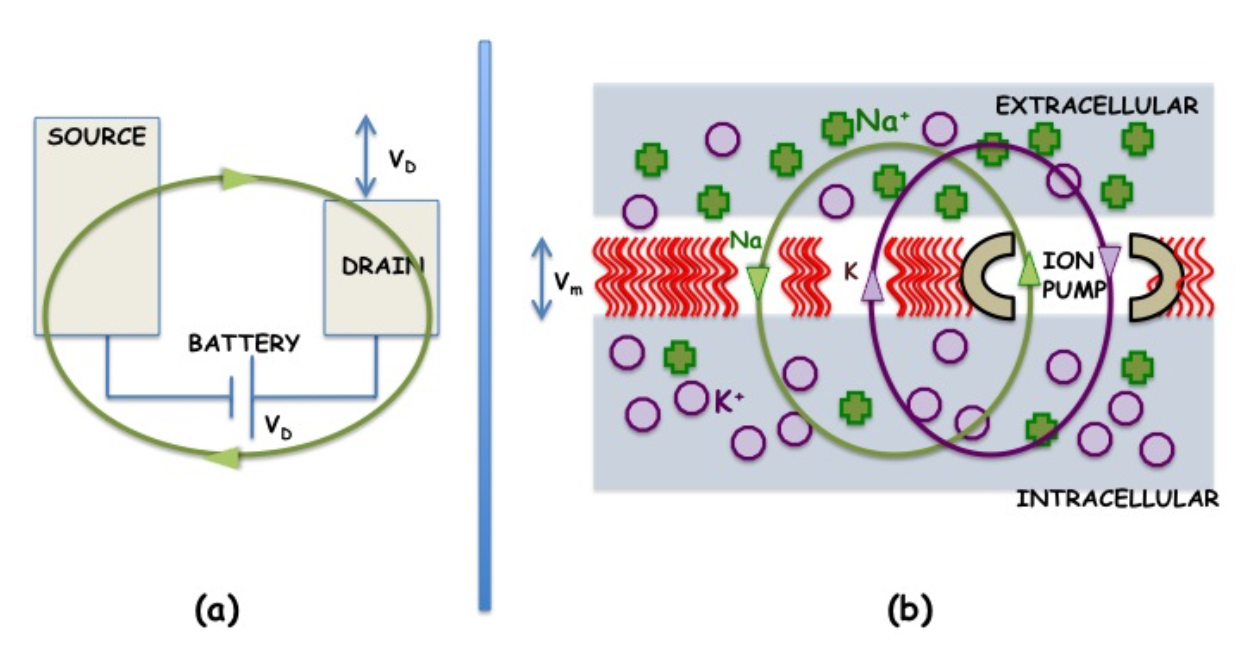 Up gradient (Battery/ion pump restoring device equilibrium)
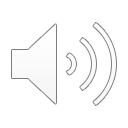 21
Copy can be ‘free’ – but the energy cost
is in the resetting… e.g. erasing the bits 
with the piezo by applying voltage 
deliberately and deterministically. But in biology, we don’t apply voltages. It
is all thermal – how does that work then?
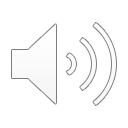